CUADERNO PARA LA CREACIÓN Y SEGUIMIENTO DE LA PROGRAMACIÓN DIDÁCTICA DEL AULA
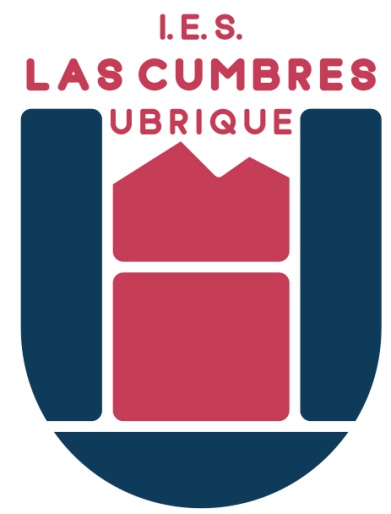 I.E.S. LAS CUMBRES

CURSO 2017-2018
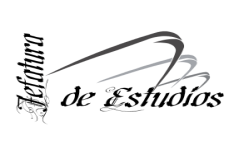 Siguiente
1
Creado por J. Gustavo Herrera
04/12/2017
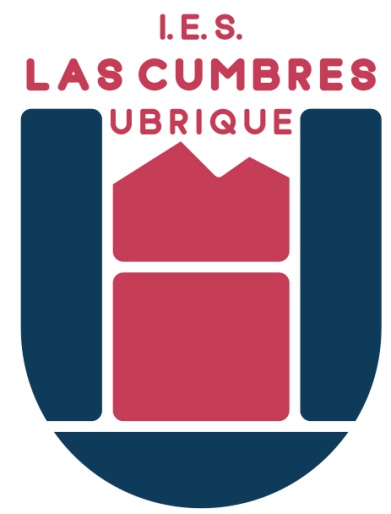 dATOS
1ª evaluación
2ª evaluación
ÍNDICE
3ª evaluación
Evaluación del grupo
En la carpeta que estamos trabajando encontraremos todas las carpetas y ficheros que aparecen en este ÍNDICE
Herramientas para la calificación
I.E.S. LAS CUMBRES

CURSO 2015-2016
Siguiente
Anterior
2
Creado por J. Gustavo Herrera
04/12/2017
El libro Excel DATOS es el primero que debemos completar pues en él se encuentran todos los datos necesarios del grupo y de la materia que vamos a trabajar.
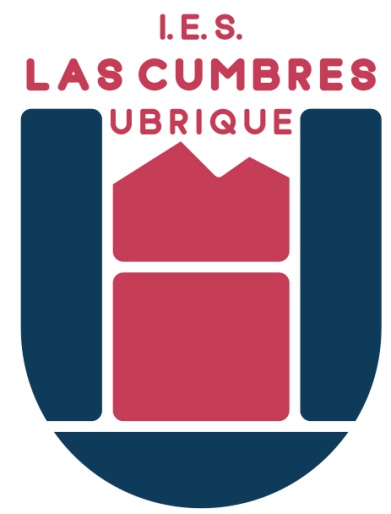 El libro Excel DATOS se compone de 4 hojas: ÍNDICE, RELACIÓN IN-CC, INSTRUMENTOS EVA  y  LISTADO DE ALUMNOS/AS.
La hoja ÍNDICE  explica como trabajar el libro Excel. Aquí debemos completar el curso actual, el departamento, la materia y el grupo que trabajamos.
DATOS
La hoja RELACIÓN IND-CC  donde colocaremos los criterios de evaluación de nuestra materia, los indicadores que tienen cada criterio, los objetivos y contenidos relacionados con cada indicador. Colocaremos un 1 en la celda de las CC que esté relacionada con cada indicador.
Haz clic aquí para trabajar
Es conveniente cerrar los libros Excel una vez que hemos terminado de trabajarlos para que volvamos a esta presentación.
La hoja INSTRUMENTOS EVA  donde encontramos todos los instrumentos de evaluación con sus rúbricas que utilizaremos en nuestro Centro.
La hoja LISTADO DE ALUMNOS/AS  en la que copiaremos la lista de alumnos de nuestra materia y nivel que obtenemos de SENECA de la siguiente manera:
Marcamos en Documentos, elegimos alumnado, después unidades del centro y finalmente lista de clase por unidades.
Elegimos nuestros grupos de alumnos y los descargamos en un Pdf.
Desde este documento elegimos el listado de alumnos del  grupo y lo pegamos en nuestra hoja.
ÍNDICE
Siguiente
Anterior
3
Creado por J. Gustavo Herrera
04/12/2017
La  1ª EVALUACIÓN  nos lleva a una carpeta que se compone de tres libros Excel : UDI, PUNTUACIÓN y 1ª EVALUACIÓN.
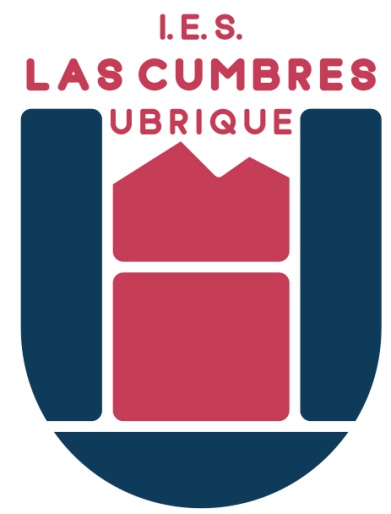 El libro Excel UDI tiene tres hojas PROPUESTA DE TRABAJO, ASPECTOS COMPLEMENTARIOS Y UDI.
1ª EVALUACIÓN
La hoja PROPUESTA DE TRABAJO  es la primera que tenemos que completar donde explicaremos en qué consiste nuestra actividad o tarea y qué es lo que se va a valorar. Obligatoriamente hay que colocar los indicadores a evaluar y la explicación de los ejercicios que valoraremos. Está previsto que valoremos como máximo 5 Tareas por trimestre y 10 indicadores por Tarea. Además completaremos el título de la tarea, la fecha, un estímulo y las actividades que vamos a realizar.
Haz clic aquí para trabajar la UDI
La hoja de ASPECTOS COMPLEMENTARIOS tiene 5, uno por cada propuesta de trabajo, elegiremos o rellenaremos los campos necesarios para complementar la UDI que hemos elaborado.
La hoja UDI  está completada desde el momento que elegimos los E.A.E. en la propuesta de trabajo. (No hay que hacer nada.)
ÍNDICE
Siguiente
En las demás Evaluaciones se actúa de la misma manera
Anterior
4
Creado por J. Gustavo Herrera
04/12/2017
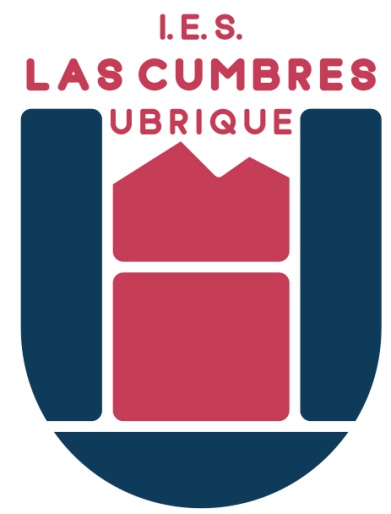 La  1ª EVALUACIÓN  nos lleva a una carpeta que se compones de tres libros Excel : UDI, PUNTUACIÓN y 1ª EVALUACIÓN.
El libro Excel PUNTUACIÓN tiene cinco hojas TAREAS, EVALUACIÓN, RESUMEN, RESUMEN CC y  RESUMEN CRITERIOS.
La hoja de TAREAS tiene 5 y en las cinco aparecerán los datos de cada UDI que hemos programado para la evaluación y también el instrumento de evaluación elegido en la hoja de ASPECTOS COMPLEMENTARIOS. Calificaremos los indicadores que pusimos en la propuesta de trabajo. Son 4 los niveles de consecución y en la columna de nivel pegaremos la puntuación del alumnado obtenida en la herramienta de valoración del instrumento de evaluación.
1ª EVALUACIÓN
Haz clic aquí para elegir los instrumentos de evaluación que hemos propuesto en las UDI
La hoja RESUMEN nos muestra las calificaciones de todas la CC y los Criterios de Evaluación que hemos trabajado en cada una de las Tareas.
Haz clic aquí para calificar. Hay que esperar un poco pues el libro de cálculo tiene bastante peso
La hoja RESUMEN CC nos muestra las calificaciones de todas la CC que hemos trabajado en cada una de las Tareas del trimestre y unos gráficos que nos pueden ayudar a la hora del tratamiento a la Diversidad,  pues de un vistazo  comprobamos que alumno/a no alcanza el mínimo exigido y de esta manera preparar tareas donde se puedan desarrollar estas CC.
ÍNDICE
La hoja RESUMEN CRITERIOS nos muestra las calificaciones de todos  los Criterios de Evaluación que hemos trabajado en cada una de las Tareas del trimestre y actuar como en el caso anterior de las CC.
Siguiente
Anterior
5
Creado por J. Gustavo Herrera
04/12/2017
La  1ª EVALUACIÓN  nos lleva a una carpeta que se compones de tres libros Excel : UDI, PUNTUACIÓN y 1ª EVALUACIÓN.
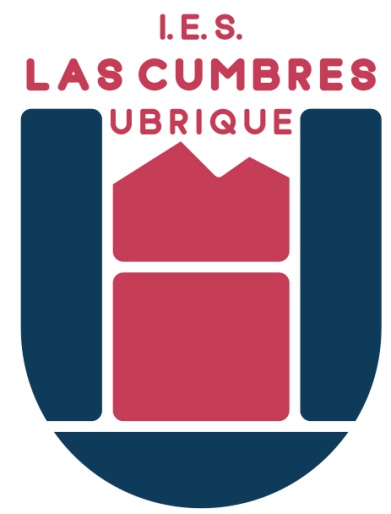 El libro Excel de 1ª EVALUACIÓN  nos muestra las calificaciones obtenidas por cada alumno/a de las CC, de los Criterios de Evaluación y de la calificación final del Área.
1ª EVALUACIÓN
Este fichero Excel 1ª EVALUACIÓN, una vez terminado el trimestre o la Evaluación, lo copiaremos en la carpeta EVALUACIÓN DEL GRUPO de manera que los datos de las diferentes evaluaciones lleguen al fichero de evaluación del grupo en cuestión.
Haz clic aquí para comprobar como ha resultado la Evaluación
ÍNDICE
Siguiente
En las demás Evaluaciones se actúa de la misma manera
Anterior
6
Creado por J. Gustavo Herrera
04/12/2017
La  2ª EVALUACIÓN  nos lleva a una carpeta que se compones de tres libros Excel : UDI, PUNTUACIÓN y 2ª EVALUACIÓN.
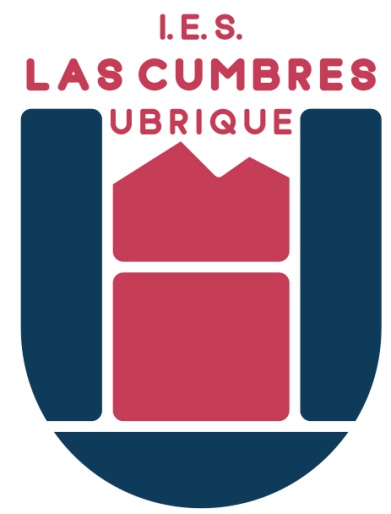 El libro Excel UDI tiene tres hojas PROPUESTA DE TRABAJO, ASPECTOS COMPLEMENTARIOS Y UDI.
2ª EVALUACIÓN
La hoja PROPUESTA DE TRABAJO  es la primera que tenemos que completar donde explicaremos en qué consiste nuestra actividad o tarea y qué es lo que se va a valorar. Obligatoriamente hay que colocar los indicadores a evaluar y la explicación de los ejercicios que valoraremos. Está previsto que valoremos como máximo 5 Tareas por trimestre y 10 indicadores por Tarea. Además completaremos el título de la tarea, la fecha, un estímulo y las actividades que vamos a realizar.
Haz clic aquí para trabajar la UDI
La hoja de ASPECTOS COMPLEMENTARIOS tiene 5, uno por cada propuesta de trabajo, elegiremos o rellenaremos los campos necesarios para complementar la UDI que hemos elaborado.
La hoja UDI  está completada desde el momento que elegimos los indicadores en la propuesta de trabajo. (No hay que hacer nada.)
ÍNDICE
Siguiente
En las demás Evaluaciones se actúa de la misma manera
Anterior
7
Creado por J. Gustavo Herrera
04/12/2017
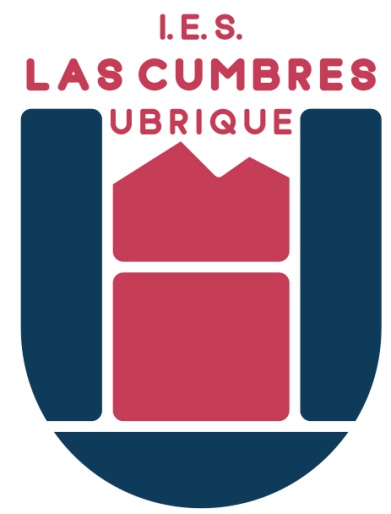 La  2ª EVALUACIÓN  nos lleva a una carpeta que se compones de tres libros Excel : UDI, PUNTUACIÓN y 2ª EVALUACIÓN.
El libro Excel PUNTUACIÓN tiene cinco hojas TAREAS, EVALUACIÓN, RESUMEN, RESUMEN CC y  RESUMEN CRITERIOS.
La hoja de TAREAS tiene 5 y en las que la Rúbrica ya está incorporada dependiendo del instrumento de evaluación elegido en la hoja de ASPECTOS COMPLEMENTARIOS. Calificaremos los indicadores que pusimos en la propuesta de trabajo. Son 4 los niveles de consecución y en la columna de nivel pegaremos la puntuación del alumnado obtenida en la herramienta de valoración del instrumento de evaluación.
2ª EVALUACIÓN
Haz clic aquí para elegir los instrumentos de evaluación que hemos propuesto en las UDI
La hoja RESUMEN nos muestra las calificaciones de todas la CC y los Criterios de Evaluación que hemos trabajado en cada una de las Tareas.
Haz clic aquí para calificar. Hay que esperar un poco pues el libro de cálculo tiene bastante peso
La hoja RESUMEN CC nos muestra las calificaciones de todas la CC que hemos trabajado en cada una de las Tareas del trimestre y unos gráficos que nos pueden ayudar a la hora del tratamiento a la Diversidad,  pues de un vistazo  comprobamos que alumno/a no alcanza el mínimo exigido y de esta manera preparar tareas donde se puedan desarrollar estas CC.
ÍNDICE
La hoja RESUMEN CRITERIOS nos muestra las calificaciones de todos  los Criterios de Evaluación que hemos trabajado en cada una de las Tareas del trimestre y actuar como en el caso anterior de las CC.
Siguiente
Anterior
8
Creado por J. Gustavo Herrera
04/12/2017
La  2ª EVALUACIÓN  nos lleva a una carpeta que se compones de tres libros Excel : UDI, PUNTUACIÓN y 2ª EVALUACIÓN.
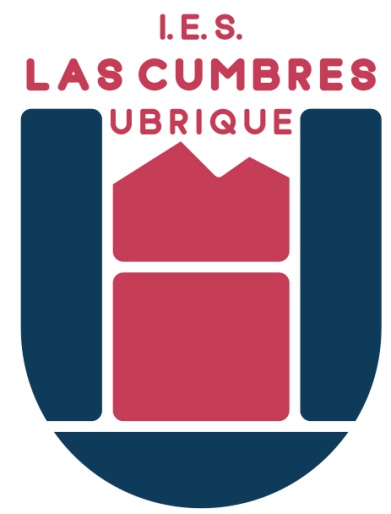 El libro Excel de 2ª EVALUACIÓN  nos muestra las calificaciones obtenidas por cada alumno/a de las CC, de los Criterios de Evaluación y de la calificación final del Área.
2ª EVALUACIÓN
Este fichero Excel 2ª EVALUACIÓN, una vez terminado el trimestre o la Evaluación, lo copiaremos en la carpeta EVALUACIÓN DEL GRUPO de manera que los datos de las diferentes evaluaciones lleguen al fichero de evaluación del grupo en cuestión.
Haz clic aquí para comprobar como ha resultado la Evaluación
ÍNDICE
Siguiente
En las demás Evaluaciones se actúa de la misma manera
Anterior
9
Creado por J. Gustavo Herrera
04/12/2017
La  3ª EVALUACIÓN  nos lleva a una carpeta que se compones de tres libros Excel : UDI, PUNTUACIÓN y 3ª EVALUACIÓN.
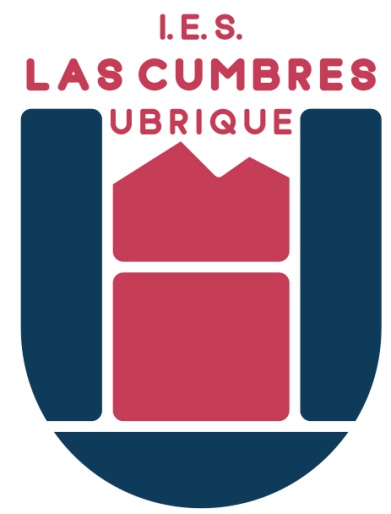 El libro Excel UDI tiene tres hojas PROPUESTA DE TRABAJO, ASPECTOS COMPLEMENTARIOS Y UDI.
3ª EVALUACIÓN
La hoja PROPUESTA DE TRABAJO  es la primera que tenemos que completar donde explicaremos en qué consiste nuestra actividad o tarea y qué es lo que se va a valorar. Obligatoriamente hay que colocar los indicadores a evaluar y la explicación de los ejercicios que valoraremos. Está previsto que valoremos como máximo 5 Tareas por trimestre y 10 indicadores por Tarea. Además completaremos el título de la tarea, la fecha, un estímulo y las actividades que vamos a realizar.
Haz clic aquí para trabajar la UDI
La hoja de ASPECTOS COMPLEMENTARIOS tiene 5, uno por cada propuesta de trabajo, elegiremos o rellenaremos los campos necesarios para complementar la UDI que hemos elaborado.
La hoja UDI  está completada desde el momento que elegimos los indicadores en la propuesta de trabajo. (No hay que hacer nada.)
ÍNDICE
Siguiente
En las demás Evaluaciones se actúa de la misma manera
Anterior
10
Creado por J. Gustavo Herrera
04/12/2017
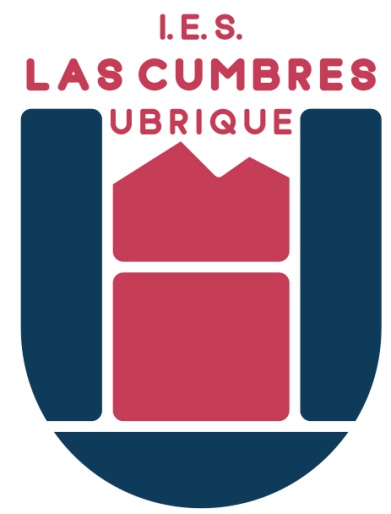 La  3ª EVALUACIÓN  nos lleva a una carpeta que se compones de tres libros Excel : UDI, PUNTUACIÓN y 3ª EVALUACIÓN.
El libro Excel PUNTUACIÓN tiene cinco hojas TAREAS, EVALUACIÓN, RESUMEN, RESUMEN CC y  RESUMEN CRITERIOS.
La hoja de TAREAS tiene 5 y en las que la Rúbrica ya está incorporada dependiendo del instrumento de evaluación elegido en la hoja de ASPECTOS COMPLEMENTARIOS. Calificaremos los indicadores que pusimos en la propuesta de trabajo. Son 4 los niveles de consecución y en la columna de nivel pegaremos la puntuación del alumnado obtenida en la herramienta de valoración del instrumento de evaluación.
3ª EVALUACIÓN
Haz clic aquí para elegir los instrumentos de evaluación que hemos propuesto en las UDI
La hoja RESUMEN nos muestra las calificaciones de todas la CC y los Criterios de Evaluación que hemos trabajado en cada una de las Tareas.
Haz clic aquí para calificar. Hay que esperar un poco pues el libro de cálculo tiene bastante peso
La hoja RESUMEN CC nos muestra las calificaciones de todas la CC que hemos trabajado en cada una de las Tareas del trimestre y unos gráficos que nos pueden ayudar a la hora del tratamiento a la Diversidad,  pues de un vistazo  comprobamos que alumno/a no alcanza el mínimo exigido y de esta manera preparar tareas donde se puedan desarrollar estas CC.
ÍNDICE
La hoja RESUMEN CRITERIOS nos muestra las calificaciones de todos  los Criterios de Evaluación que hemos trabajado en cada una de las Tareas del trimestre y actuar como en el caso anterior de las CC.
Siguiente
Anterior
11
Creado por J. Gustavo Herrera
04/12/2017
La  3ª EVALUACIÓN  nos lleva a una carpeta que se compones de tres libros Excel : UDI, PUNTUACIÓN y 3ª EVALUACIÓN.
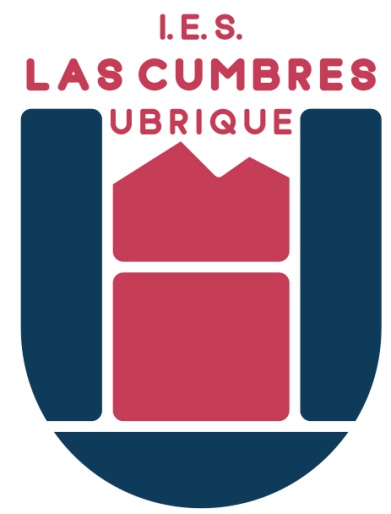 El libro Excel de 3ª EVALUACIÓN  nos muestra las calificaciones obtenidas por cada alumno/a de las CC, de los Criterios de Evaluación y de la calificación final del Área.
3ª EVALUACIÓN
Este fichero Excel 3ª EVALUACIÓN, una vez terminado el trimestre o la Evaluación, lo copiaremos en la carpeta EVALUACIÓN DEL GRUPO de manera que los datos de las diferentes evaluaciones lleguen al fichero de evaluación del grupo en cuestión.
Haz clic aquí para comprobar como ha resultado la Evaluación
ÍNDICE
Siguiente
En las demás Evaluaciones se actúa de la misma manera
Anterior
12
Creado por J. Gustavo Herrera
04/12/2017
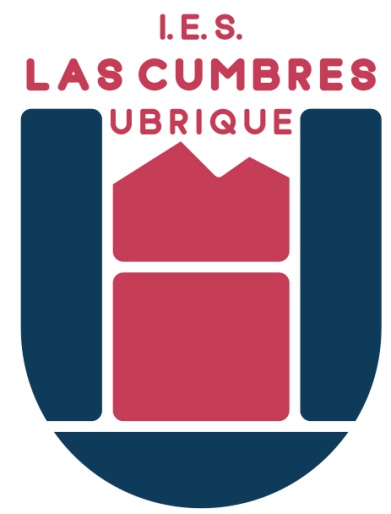 La  carpeta de EVALUACIÓN DEL GRUPO  se compone de cuatro ficheros Excel 1ª EVALUACIÓN, 2ª EVALUACIÓN , 3ª EVALUACIÓN y EVALUACIÓN 1ºA  CCNN . ESTE ÚLTIMO FICHERO SE DENOMINA  COMO “EVALUACIÓN “ “NOMBRES DEL GRUPO”  “MATERIA”.
Los ficheros Excel 1ª EVALUACIÓN, 2ª EVALUACIÓN , 3ª EVALUACIÓN, son los que hemos ido copiando, en esta carpeta, de cada una de las evaluaciones que hemos completado.
EVALUACIÓN DEL GRUPO
El fichero Excel EVALUACIÓN 1ºA CCNN se compone de cuatro hojas, 1ª EVALUACIÓN, 2ª EVALUACIÓN , 3ª EVALUACIÓN y ORDINARIA. En esta última se realizará la media aritmética de las calificaciones de las tres evaluaciones.
Haz clic aquí para comprobar como ha resultado la Evaluación
El fichero Excel EVALUACIÓN 1ºA CCNN es el que tenemos que facilitarle al tutor/a del grupo para que lo incorpore en su carpeta EVALUACIÓN TUTORÍA 1ºA  de manera que se realicen los cálculos necesarios para obtener las calificaciones de cada alumno/a de las CC y de las calificaciones de las diferentes áreas.
ÍNDICE
Siguiente
En los demás Grupos se actúa de la misma manera
Anterior
13
Creado por J. Gustavo Herrera
04/12/2017
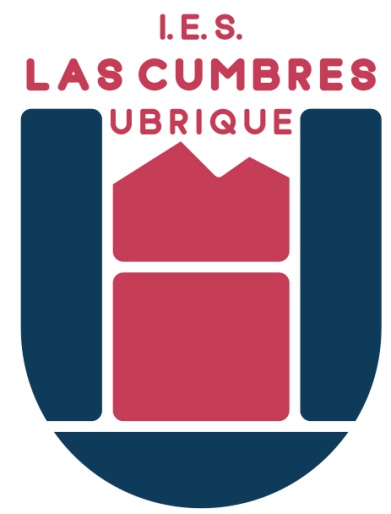 CUADERNO PARA LA CREACIÓN Y SEGUIMIENTO DE LA PROGRAMACIÓN DIDÁCTICA DEL AULA
I.E.S. LAS CUMBRES

CURSO 2015-2016
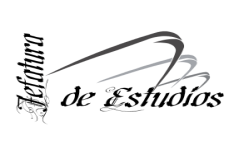 FIN
14
Creado por J. Gustavo Herrera
04/12/2017